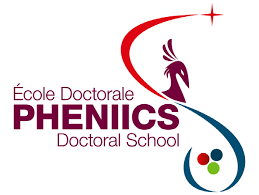 Radiative deexcitation of 177Lu
Mathilde POTTIER (2nd-year PhD)
Olivier ROIG, Laurent GAUDEFROY, Vincent MEOT
CEA/LMCE

PHENIICS Fest
May 2024
Introduction
Improve the evaluation of radiative neutron capture cross-sections in neutron-rich nuclei
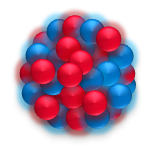 Sn
177Lu
160.1 d
6.71 d
Target nucleus: 176Lu
175Lu
97.41 %
176Lu
2.59 %
3.68 h
3.8 1010 y
Mathilde POTTIER                                                                  PHENIICS Fest
May 2024
2
Motivations
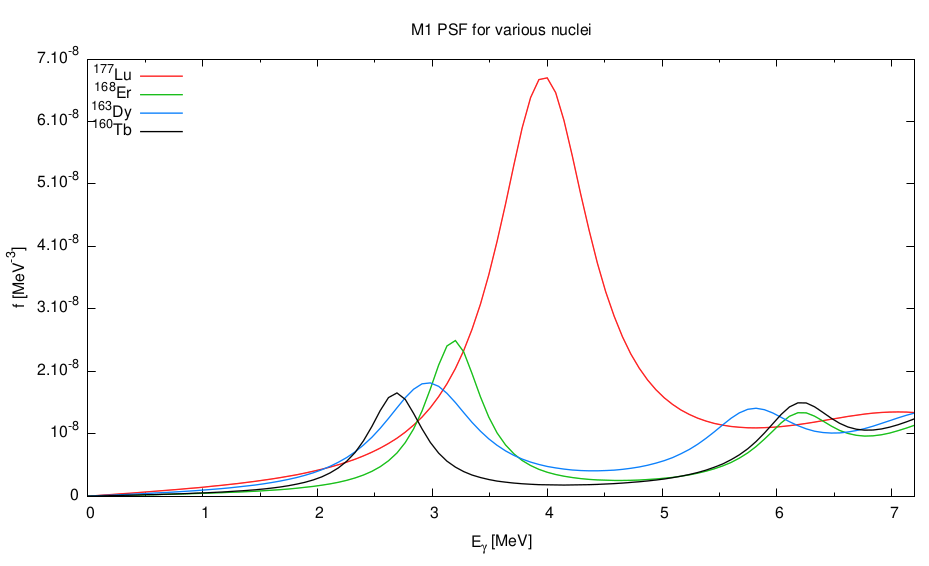 177Lu
168Er
163Dy
160Tb
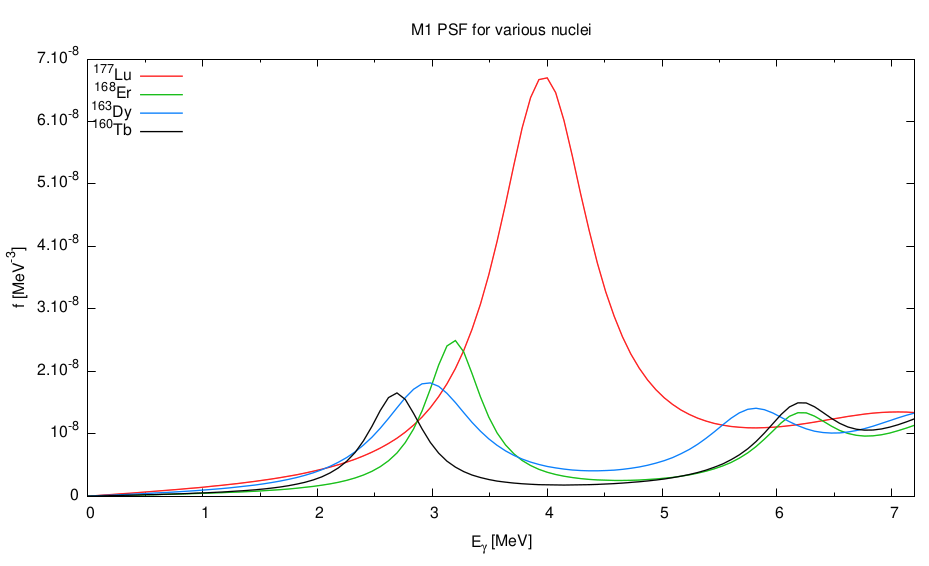 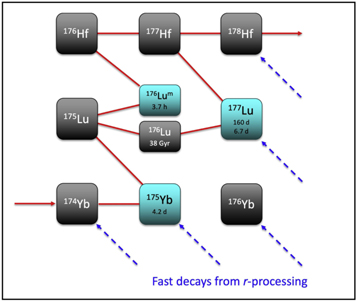 s-process
[1] www-phynu.cea.fr
[2] S. Valenta, Dipl. thesis, Charles Univ., Prague (2010).
[3] D. Denis-Petit et al., Phys. Rev. C 94, 054612 (2016).
[4] M. Heil et al., ApJ, 673, 434 (2008).
[5] M. Busso et al, ApJ, 908, 55 (2021).
fast decays from r-process
Mathilde POTTIER                                                                  PHENIICS Fest
May 2024
3
Transfer reaction: 176Lu(d,p)177Lu*
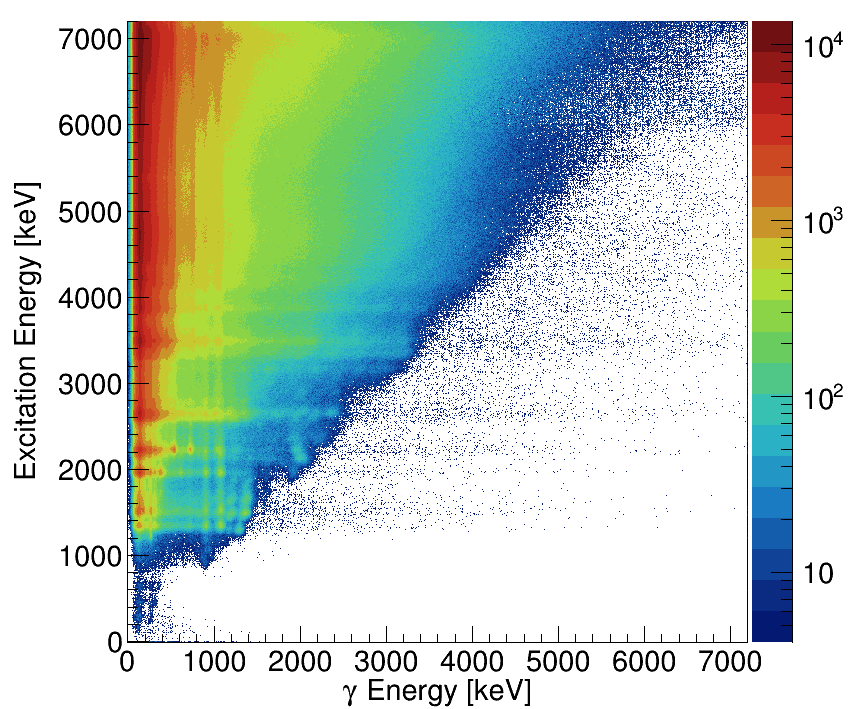 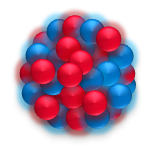 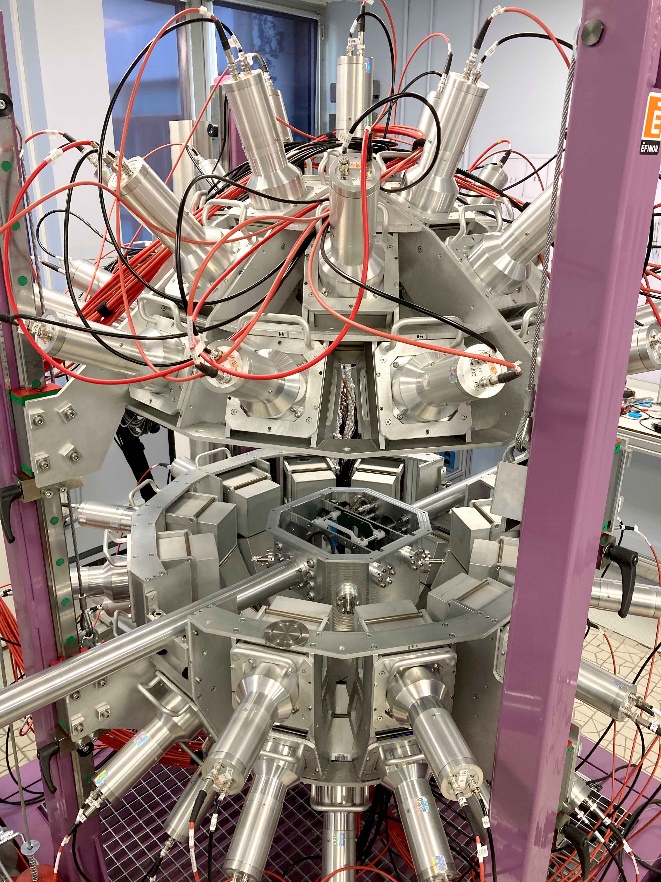 176Lu(d,p)177Lu*
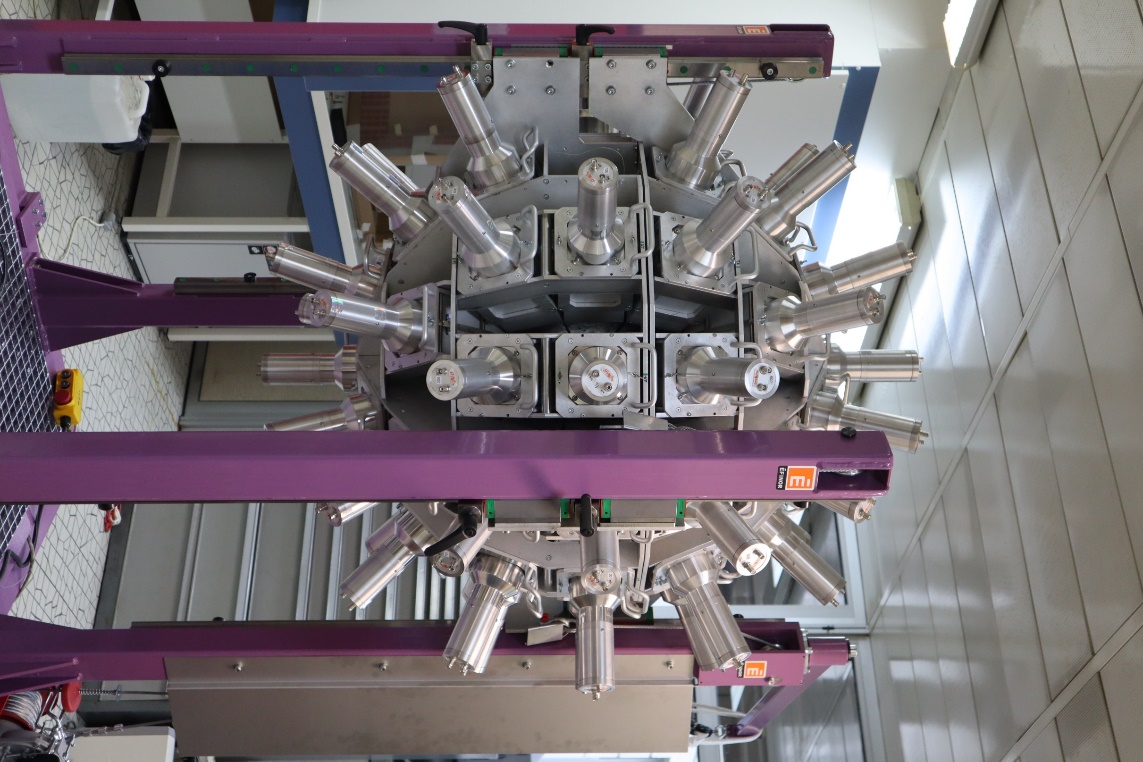 E
NaI detector
Mathilde POTTIER                                                                  PHENIICS Fest
May 2024
4
E
E*
DE
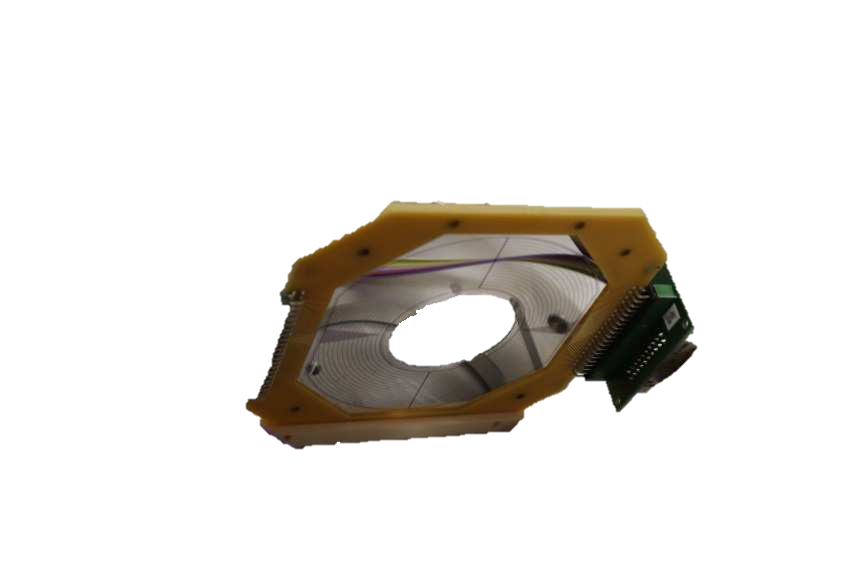 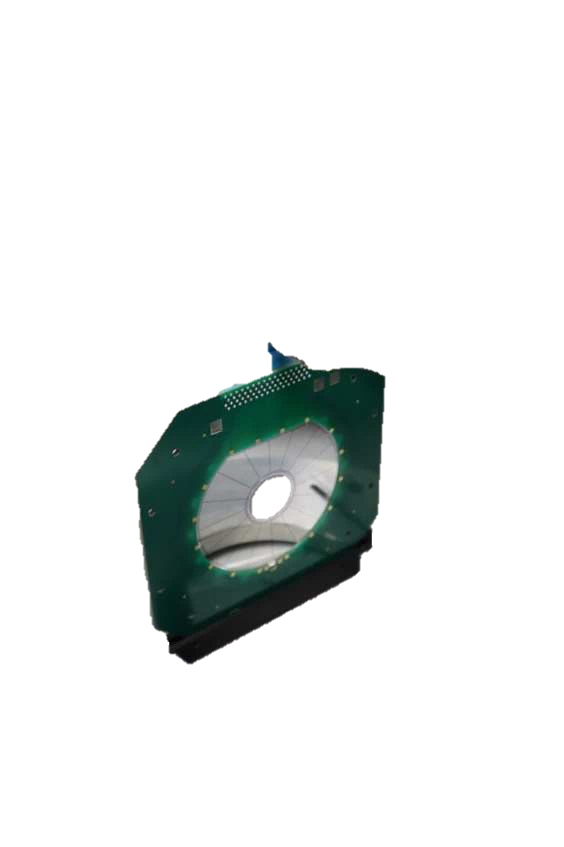 [Speaker Notes: Gamma spectra only depends on the gsf and the level density]
Simulations with GEANT4
Determining the detector response matrix. 
Source and background measurements to adjust simulation on experiment.
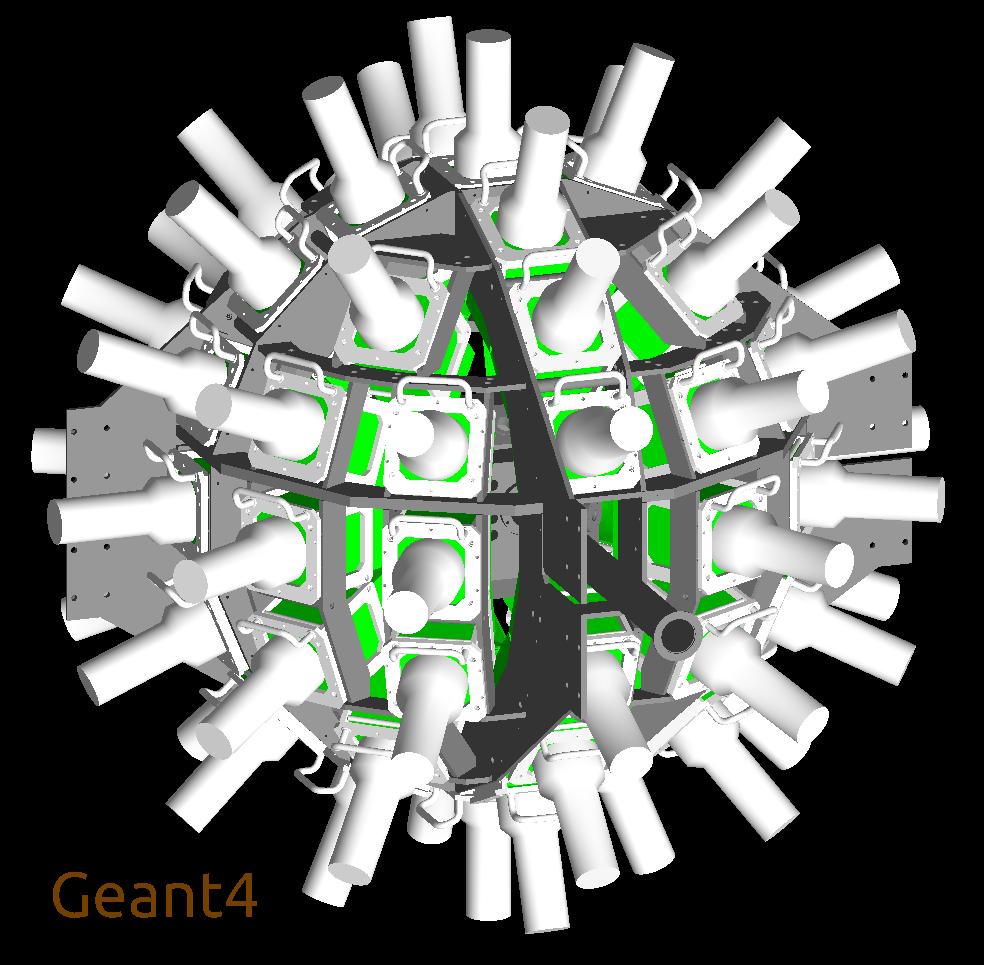 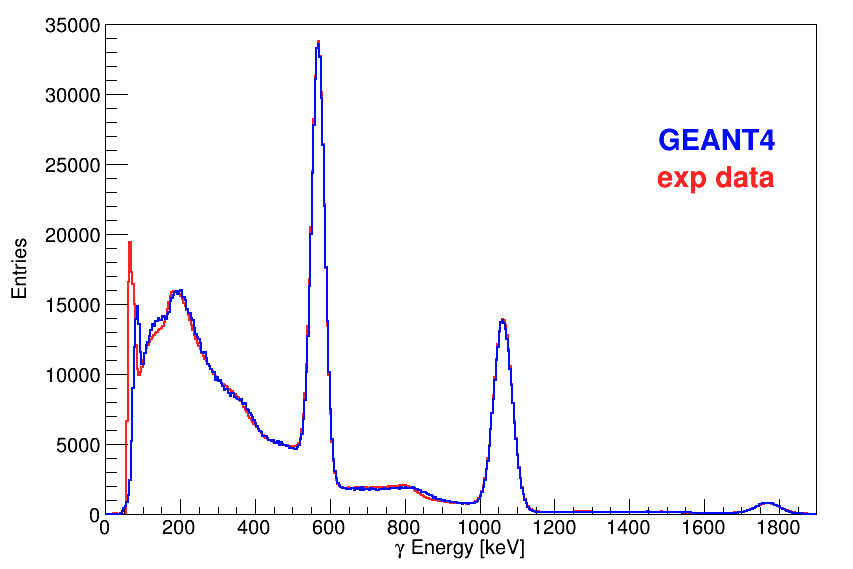 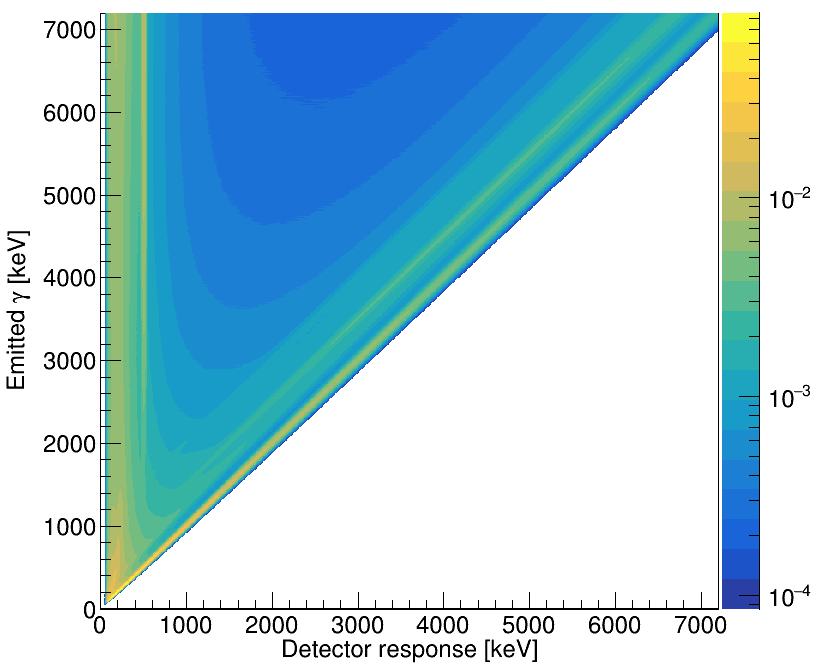 207Bi source
Response matrix
Mathilde POTTIER                                                                  PHENIICS Fest
May 2024
5
[Speaker Notes: Threshold issues at low energy]
Target and beam
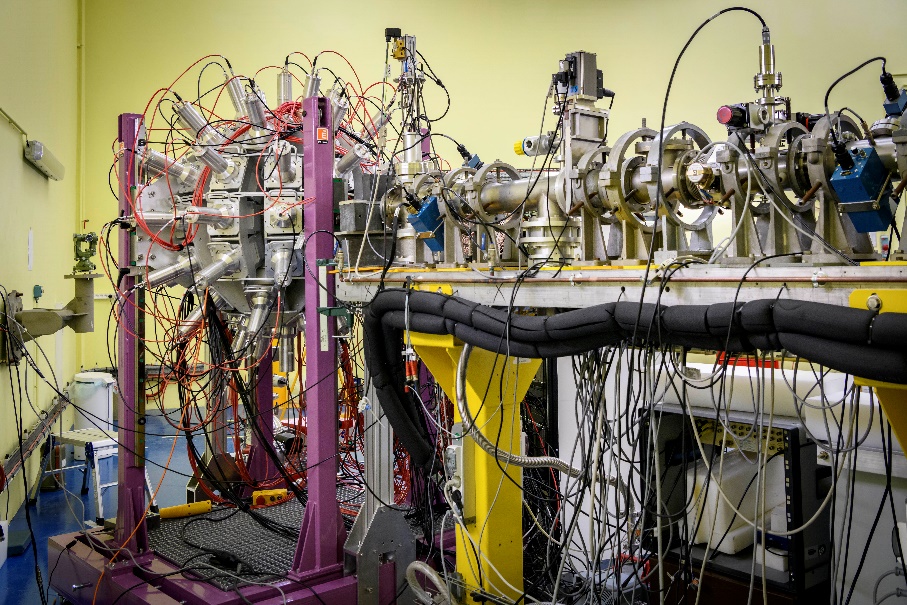 Experiment in June 2023
Deuteron beam with an intensity of a few nA and 12 MeV energy with NENUPHAR accelerator at CEA
Target made at SIDONIE isotopes separator in Orsay
Isotopic enrichment from natural (2.59 %) to 99.9 % of 176Lu.
Details:
243 µg/cm2
Carbon backing, 100 µg/cm2
Total width: 691 nm
diameter: 12 mm
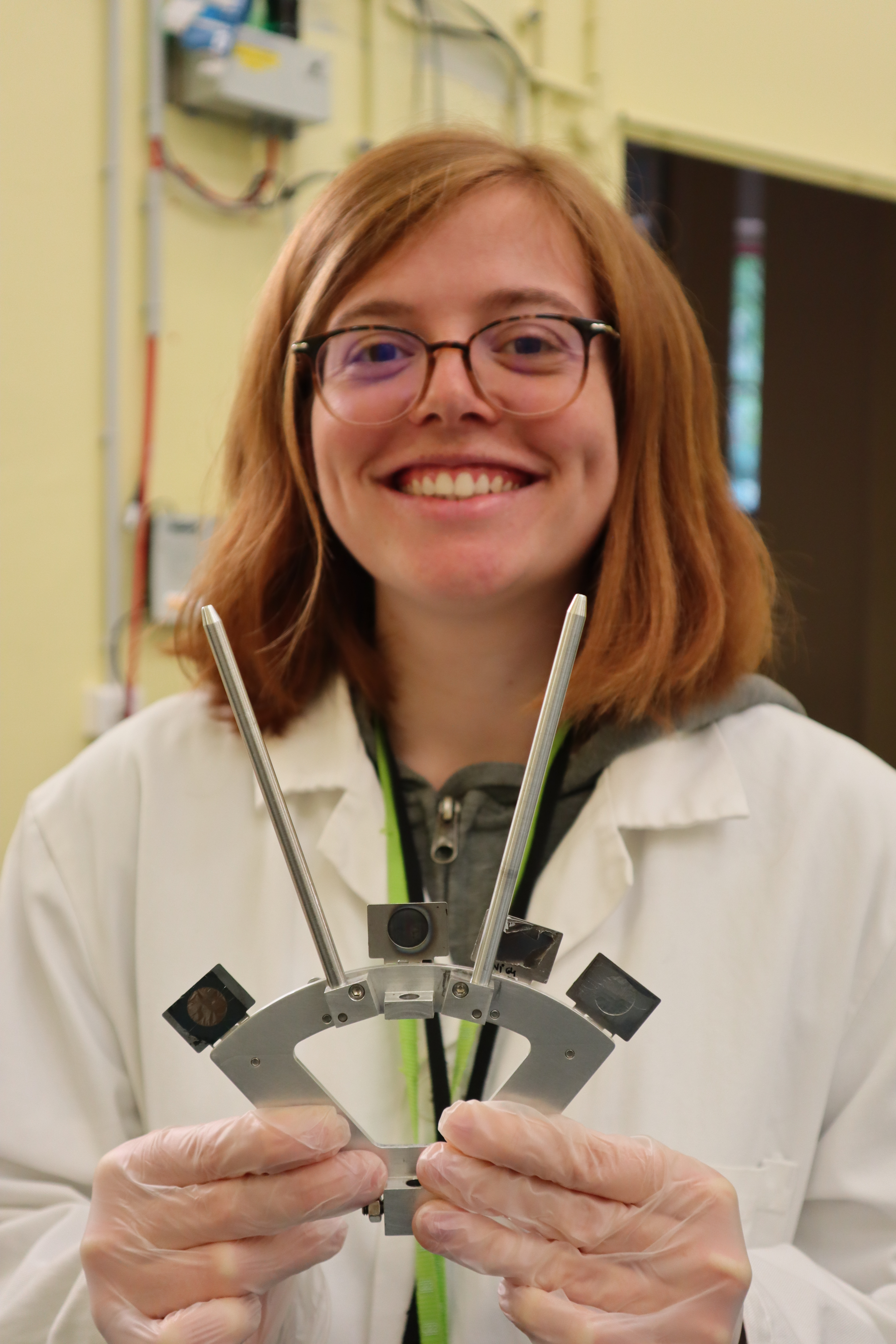 176Lu target
Mathilde POTTIER                                                                  PHENIICS Fest
May 2024
6
177Lu, matrix with background substraction
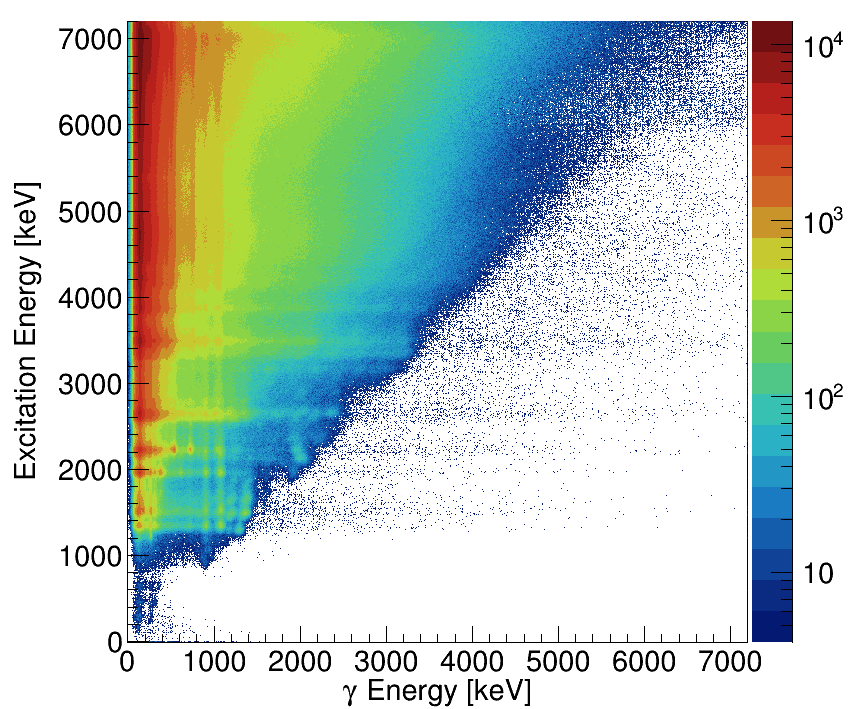 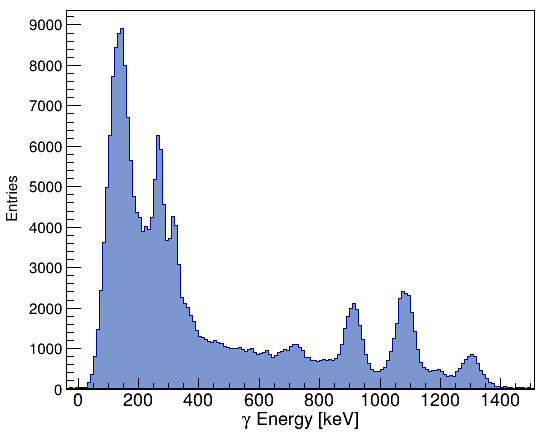 Mathilde POTTIER                                                                  PHENIICS Fest
May 2024
7
[Speaker Notes: Triangular matrix]
Analysis
Mathilde POTTIER                                                                  PHENIICS Fest
May 2024
8
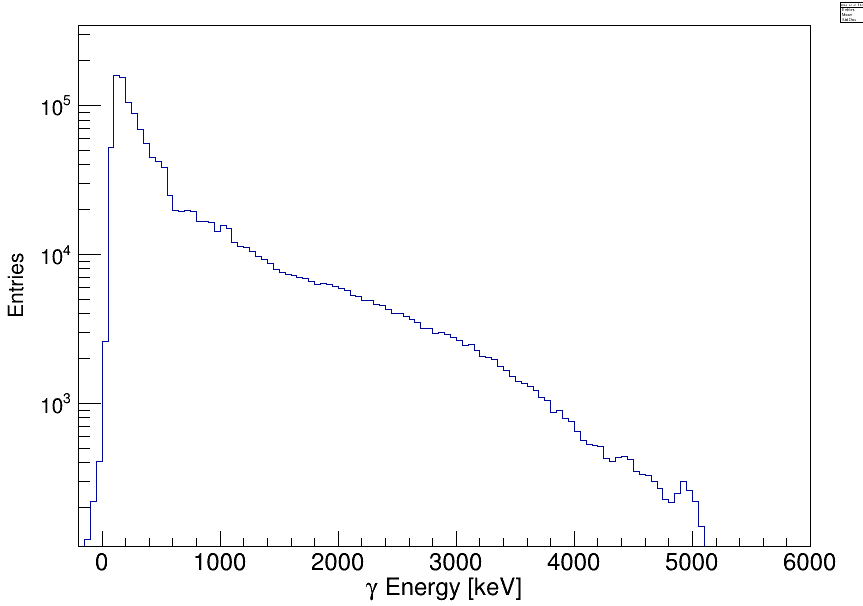 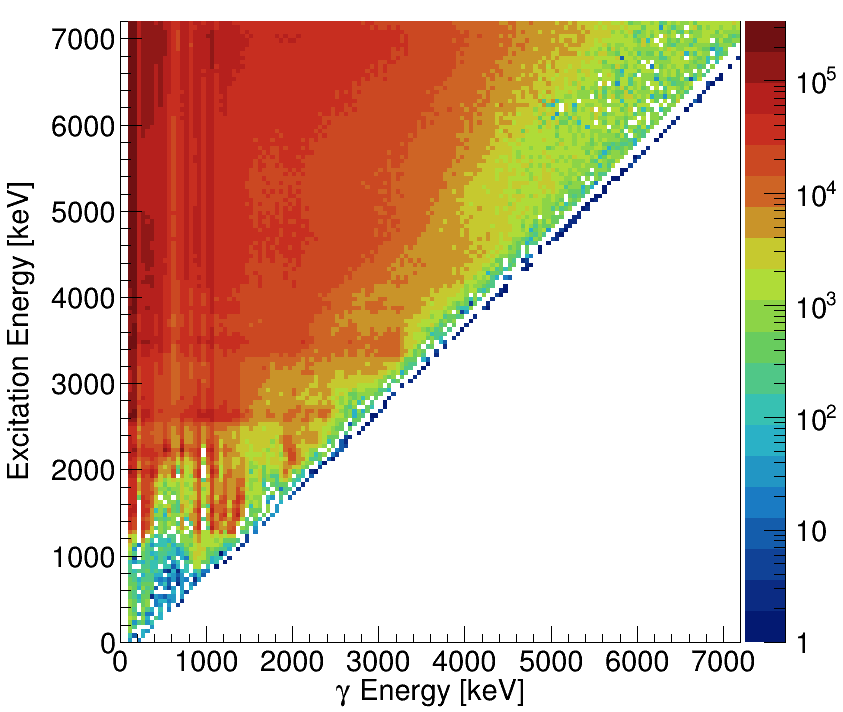 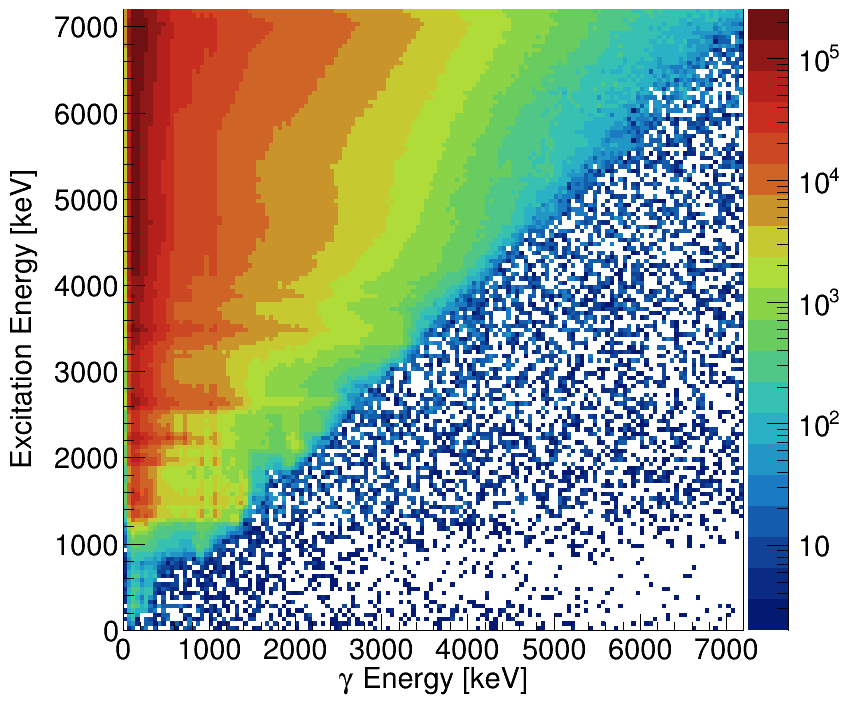 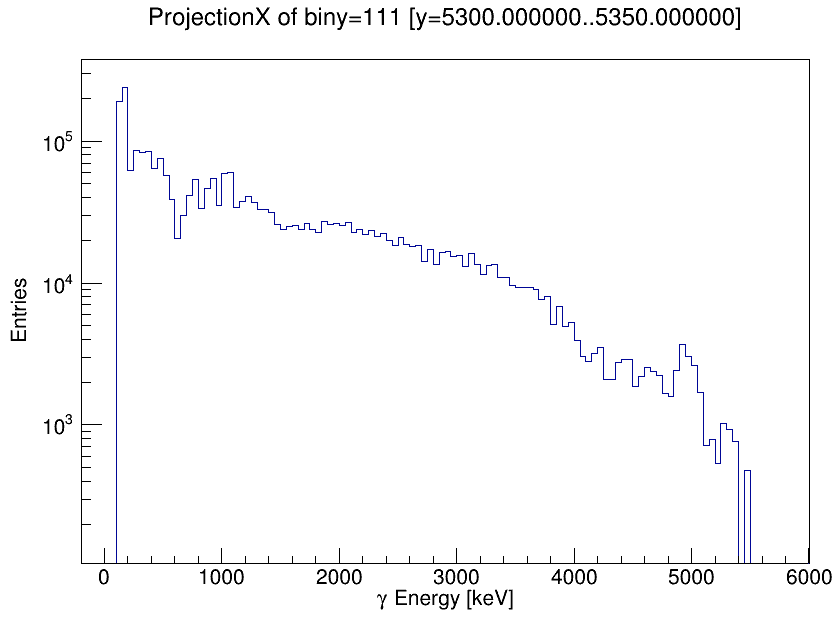 Measured 177Lu
Unfolded 177Lu
[1] R. Gold, ANL 6984 (1964).
[2] M. Guttormsen et al., Nucl. Instrum. Methods Phys. Res., Sect. A 374, 371 (1996).
Mathilde POTTIER                                                                  PHENIICS Fest
May 2024
9
n
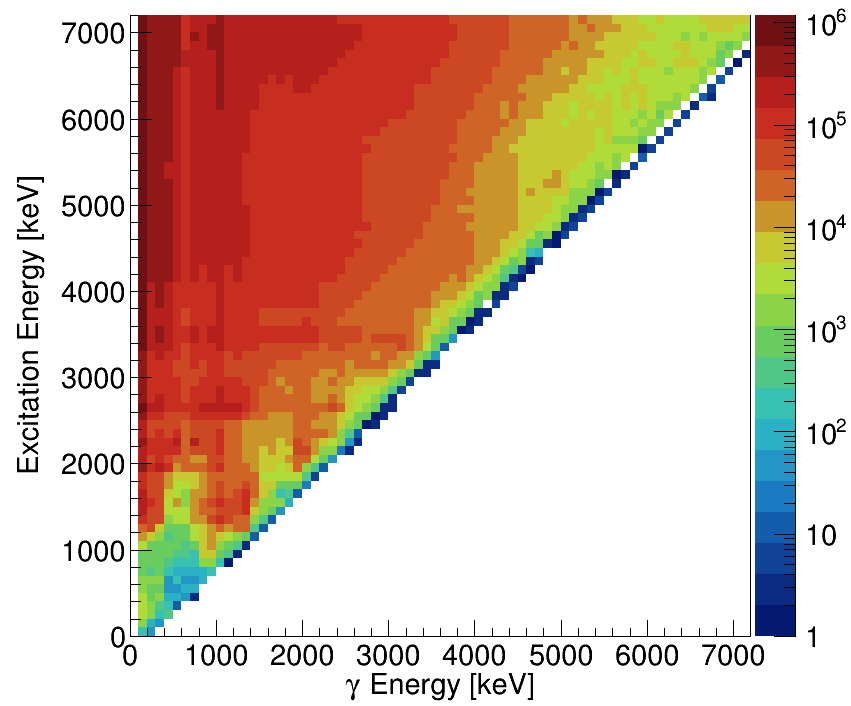 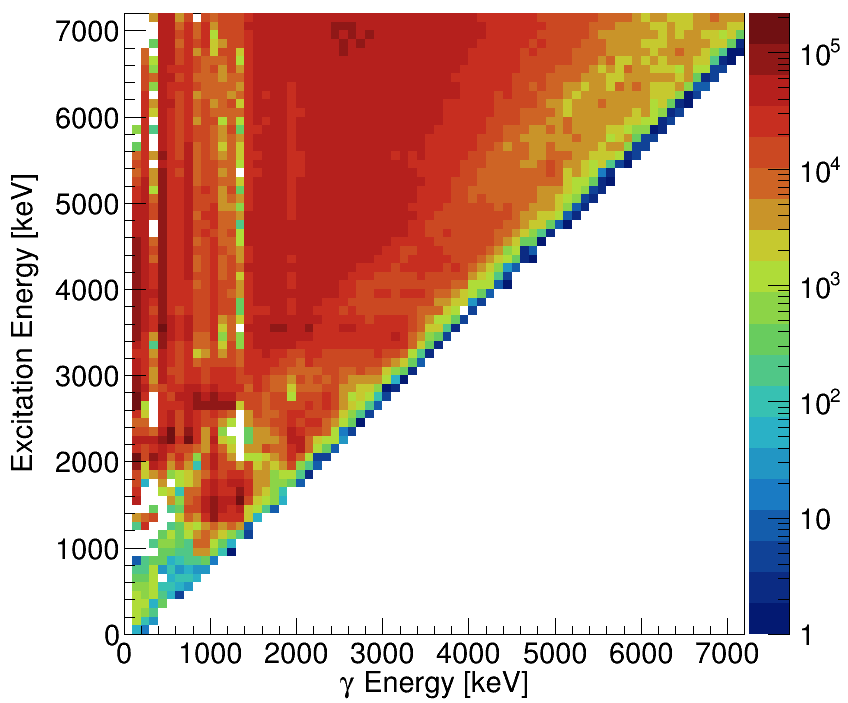 Unfolded 177Lu
[1] M. Guttormsen et al., Nucl. Instrum. Methods Phys. Res., Sect. A 255, 518 (1987).
Mathilde POTTIER                                                                  PHENIICS Fest
May 2024
10
Normalization with known parameters at low and high energy.
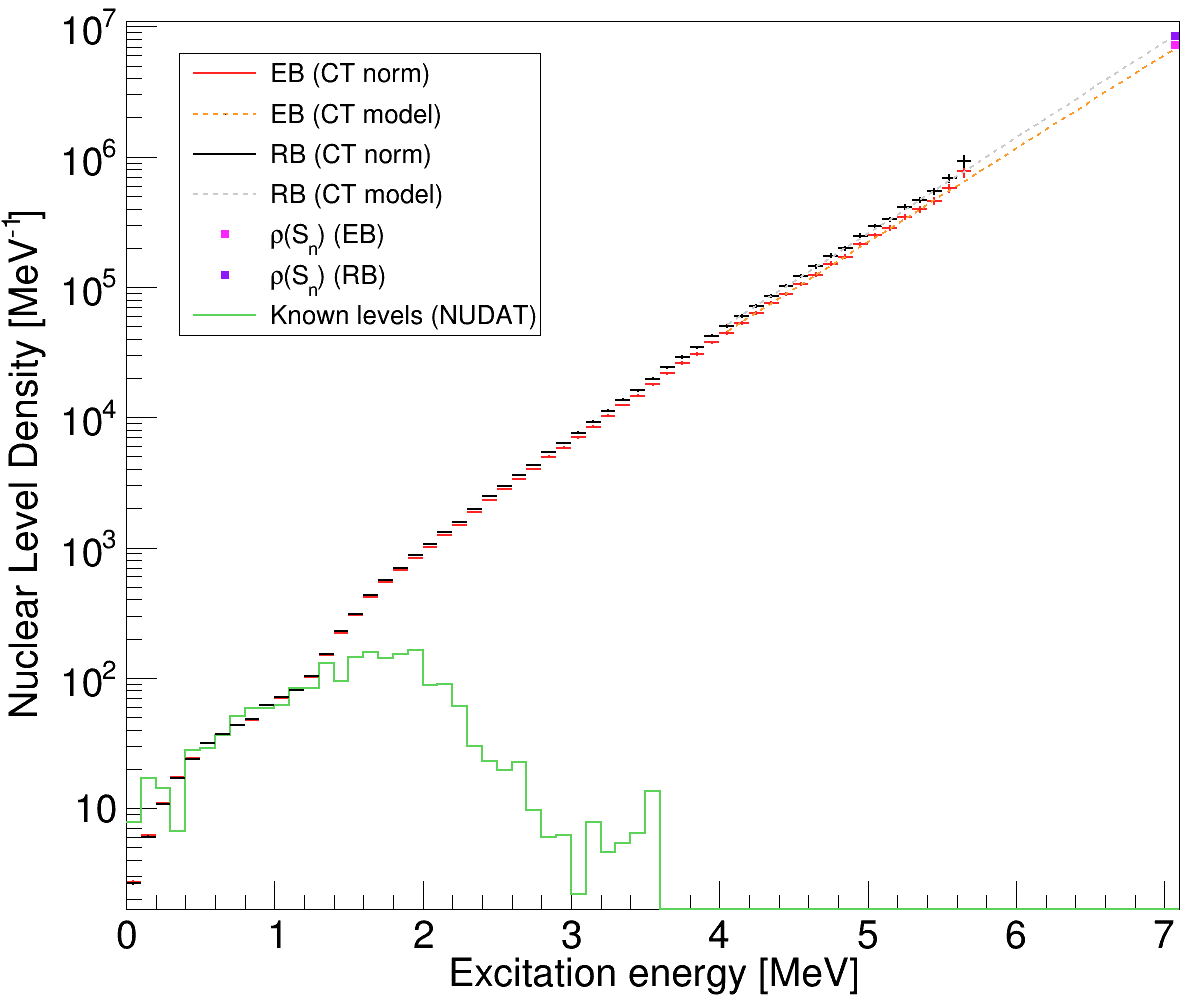 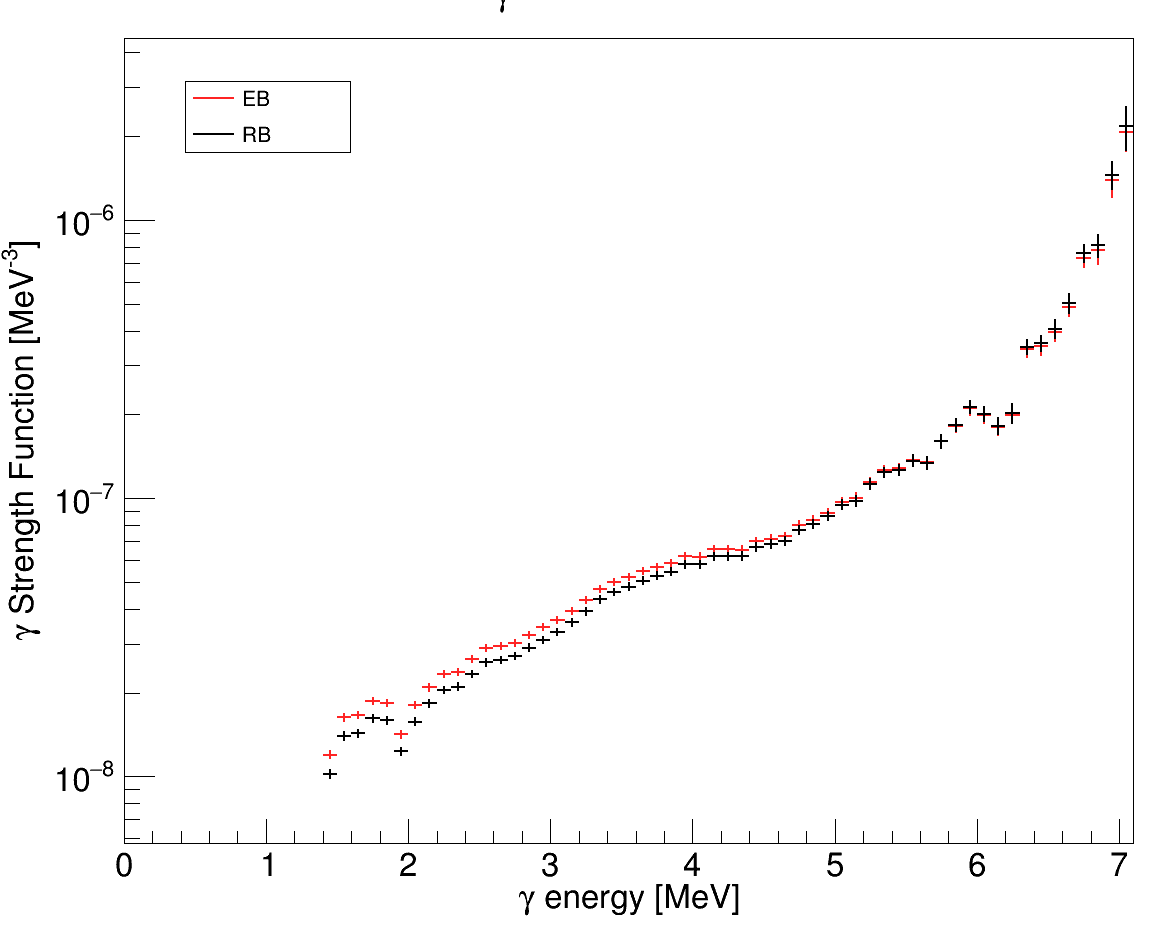 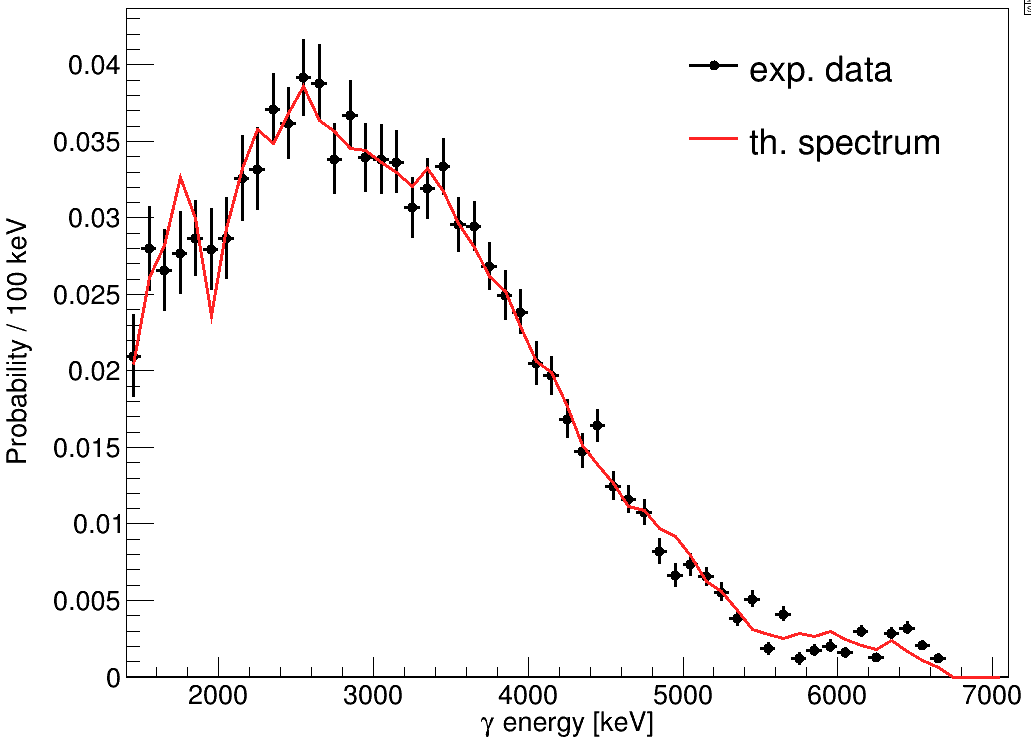 preliminary
preliminary
[1] A. Schiller et al., Nucl. Instrum. Methods Phys. Res., Sect. A 447, 498 (2000).
Mathilde POTTIER                                                                  PHENIICS Fest
May 2024
11
Nuclear level density
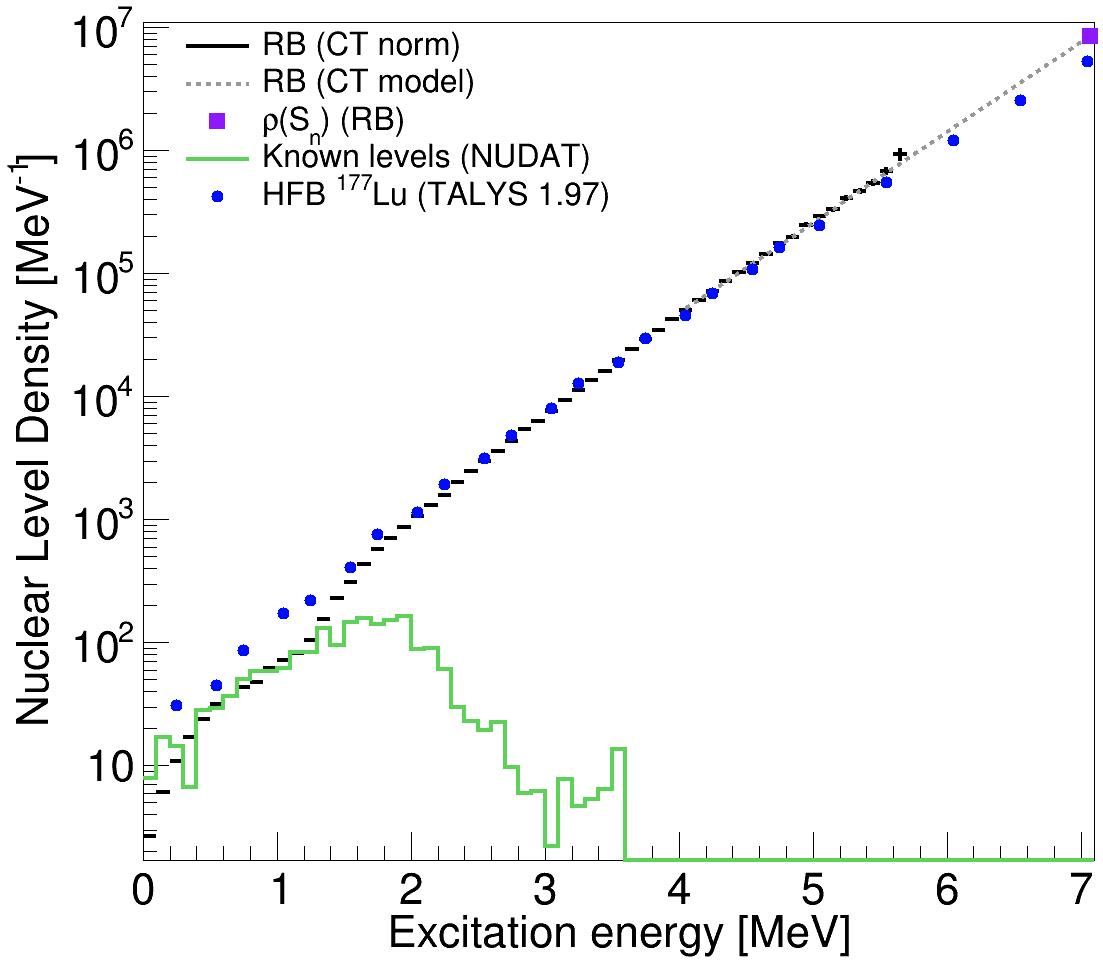 Experimental nuclear level density and calculation with TALYS 1.97 nuclear reaction code using the Hartree-Fock-Bogolyubov (HFB) approach.
preliminary
Quite good agreement, differences at low and high energy
Mathilde POTTIER                                                                  PHENIICS Fest
May 2024
12
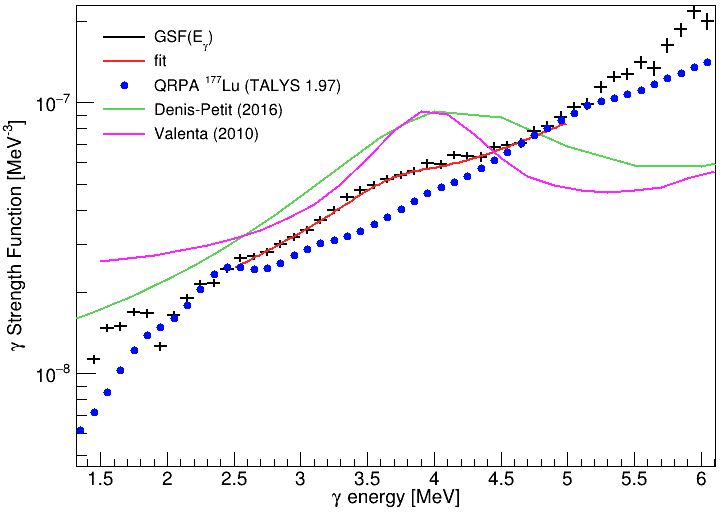 preliminary
QRPA does not show the resonance around 4 MeV
[1] D. Denis-Petit et al., Phys. Rev. C 94, 054612 (2016).
[2] S. Valenta, Dipl. thesis, Charles Univ., Prague (2010).
Mathilde POTTIER                                                                  PHENIICS Fest
May 2024
13
[Speaker Notes: New calculation with QRPA-FAM or matriciel QRPA]
Perspectives
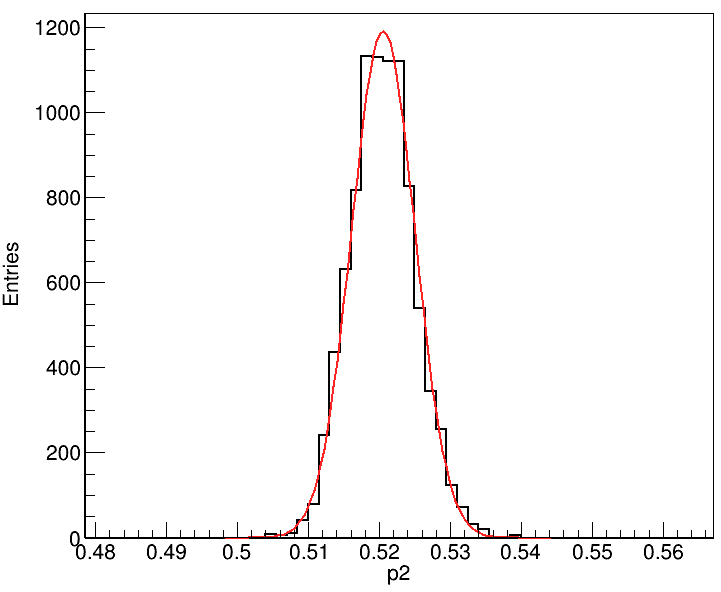 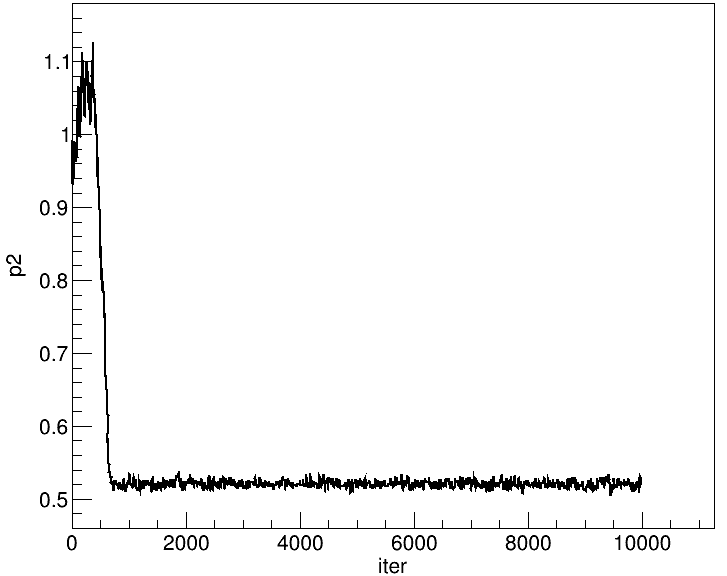 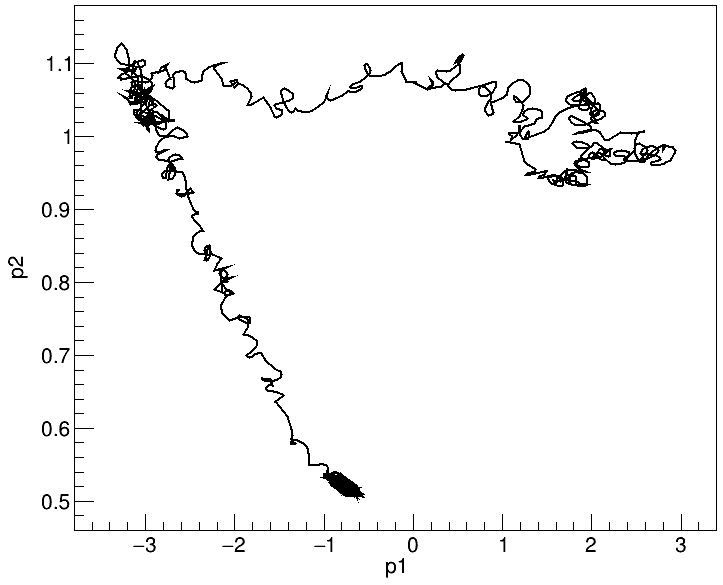 comparison of theoritical spectra and experimental spectra at each iteration
after convergence: probability distribution of each parameter
Mathilde POTTIER                                                                  PHENIICS Fest
May 2024
14
[Speaker Notes: MCMC: NLD and GSF are described with several parameters, these parameters are randomly determined at each iteration following a probability distribution, theoritical spectra are calculated and compared to experimental spectra with chi2, new parameters are accepted or rejected following an acceptance law depending on previous and new chi2. the method give a probability distribution of each parameters]
Thank you for your attention